WELCOME
KY’s Project SCOPE:         
Supporting Children of the Opioid Epidemic

September 21, 2021
1
[Speaker Notes: Caroline]
The KY SCOPE Team
Caroline Gooden, Director
Christine Hausman, Lead Facilitator
Brandon Cannada, Technology Guru
Mikaela Roark, Evaluation Guru
Juliet Souders, Research Assistant and Small Group Facilitator
Our small group facilitators, and you, our participants!
2
[Speaker Notes: Caroline]
Thanks to our Expert Speakers
September 21: Developmental Outcomes for Children with NAS, Dr. Jennifer Grisham
October 5: Having Respectful Conversations with Families and Utilizing the Expertise of Peer Support Specialists, Tonya Jernigan and Amanda Metcalf
October 19: Supporting Families through a Trauma-Informed Approach, Miriam Silman
3
[Speaker Notes: Caroline]
More Topics and Expert Speakers
October 26: Language Development for Children with NAS, Tia Petrenko, Easter Seals Cardinal Hill
November 2: Visual Development for Children with NAS, Elsie Bush, OTR/L, Cincinatti Children's Hospital
November 16: Development of Children with Fetal Alcohol Spectrum Disorder (FASD), Dr. Susan Barron
November 30: Next Steps for Supporting Children with NAS and FASD, Caroline Gooden and Christine Hausman
4
[Speaker Notes: Caroline]
Thanks to our Experienced Facilitators (Christine)
Note combined groups:
SOUTHERN BLUEGRASS: Sincere Holmes, Tammy Riley, Bridgette Talley

 TWO RIVERS: Taylor Tucker, Sharon Norris

 NORTHERN BLUEGRASS: Karen Cottengim, Lynn Ray
5
[Speaker Notes: Christine]
More Experienced Facilitators
EASTERN: Lloyd Bonse, Misty Borders, Tonya Jernigan

JEFFERSON AND SALT RIVER: Derby Akers, Melissa Hampton

 THE LAKES and CUMBERLAND: Glenna Gamble, Morgan Eversole, Tanya Torp, April Brown
6
[Speaker Notes: Christine]
Today’s Schedule
3:30-3:40 pm Eastern time; procedures for call
3:45-4:10 Dr. Jennifer Grisham introduces developmental outcomes in our youngest children with NAS with questions from participants
4:10-4:20 Dr. Grisham presents child challenge, with time for clarifying questions
4:20-4:45 Small group introductions, discussion of child and family challenge
4:45-5pm Large group discussion, wrap up
7
[Speaker Notes: Christine]
Session Procedural Reminders 1
First name, last name, and agency name in your zoom profile 
Cameras on; sound on during small groups
Enter name and email in chat each time for credit
Take care of your needs during session
Thank you for protecting confidentiality of all children and families
8
[Speaker Notes: Caroline]
Session Procedural Reminders 2
SCOPE sessions are interactive
Use person-first language (child born substance exposed; family with child with neonatal abstinence syndrome)
Session recorded and close captioned (turn on in zoom)
Ask questions anytime in chat 
Judgment free zone; respect all viewpoints
9
[Speaker Notes: Caroline]
Session Procedural Reminders 3
Please send your child challenges for our next topic on Oct 5: Having Respectful Conversations with Families and Utilizing the Expertise of Peer Support Specialists
Next: review of child challenge discussion from Sept 7
10
[Speaker Notes: Caroline]
Child Challenge from Sept 7
Drew’s Strengths
Drew’s family’s strengths
11
[Speaker Notes: Caroline]
Strategies for Family
12
Resources
13
Key Terms for Today
14
[Speaker Notes: Caroline]
Resource Materials and Zoom (Brandon)
Resource materials including CEU information available at https://www.hdilearning.org/project-scope-echo-series-fall-2021/ 
Please contact brandon.cannada@uky.edu for assistance with technology
Rejoin zoom anytime bounced off at https://uky.zoom.us/j/88941045919
Please be patient as Brandon assigns you to small groups
15
[Speaker Notes: Brandon]
Today’s Session:
Developmental Outcomes for young children with Neonatal Abstinence Syndrome (NAS)

Dr. Jennifer Grisham, UK Interdisciplinary Early Childhood Education program
16
[Speaker Notes: Caroline INTRODUCE]
Child Challenge
17
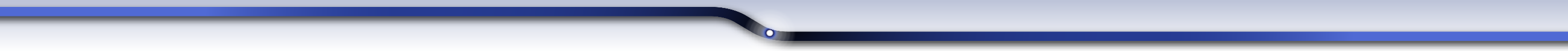 Background on Child and Family
18
Child and Family Strengths
19
Primary Areas of Challenge
20
Barriers and Goals for this Challenge
Barriers:
Goals:
21
Small Group Discussion Questions (take a picture)
EASTERN: List strengths and needs of the child 
THE LAKES and CUMBERLAND: List strengths and needs of the family
JEFFERSON, SALT RIVER: List strategies to address these challenges 
TWO RIVERS: List some resources for this child and family (websites, agencies, training opportunities)
SOUTHERN and NORTHERN BLUEGRASS: List some offices in your region or in KY that can assist this child and family
22
Large Group Reports
EASTERN: strengths and needs of the child 
THE LAKES and CUMBERLAND: strengths and needs of the family
JEFFERSON, SALT RIVER: strategies to address these challenges 
TWO RIVERS: resources for this child and family
SOUTHERN and NORTHERN BLUEGRASS: Offices in your region or in KY that can assist this child and family
23
Evaluation (Mikaela)
Please complete pre-series surveys and evaluations after each session and after series
Incentives: drawing after each session’s evaluations are complete; book selections for those who attend all sessions and complete evaluations after entire series’ evaluations are complete
24
[Speaker Notes: Mikaela]
Questions?
Project Director: caroline.Gooden@uky.edu
Lead Facilitator and CEUs: christine.hausman@uky.edu
Technology: brandon.cannada@uky.edu
Evaluation: Mikaela.roark@uky.edu
Research Assistant and Facilitator: Juliet.souders@uky.edu
Next session: Tuesday, Oct 5: Having Respectful Conversations with Families and Utilizing the Expertise of Peer Support Specialists, Tonya Jernigan and Amanda Metcalf
25
[Speaker Notes: Christine]